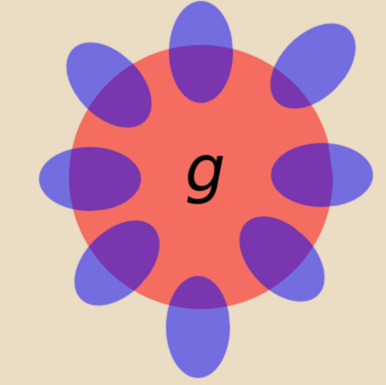 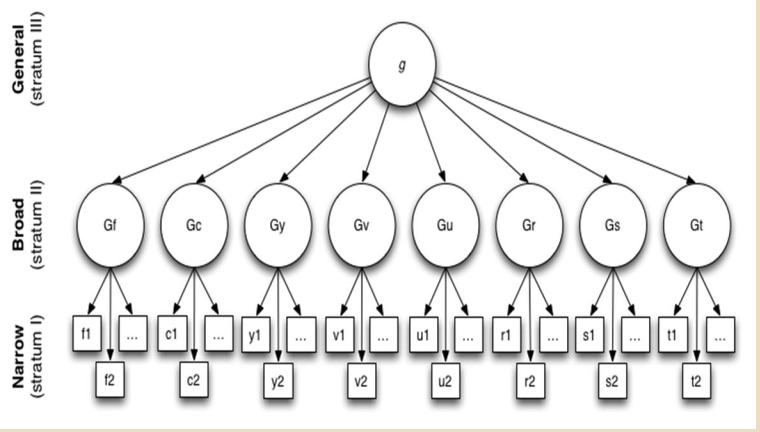 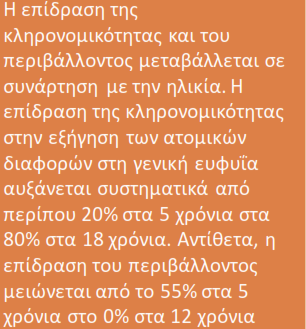 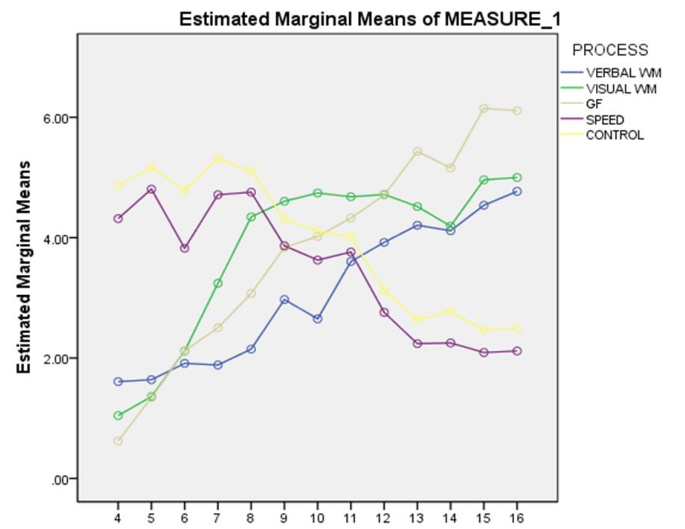 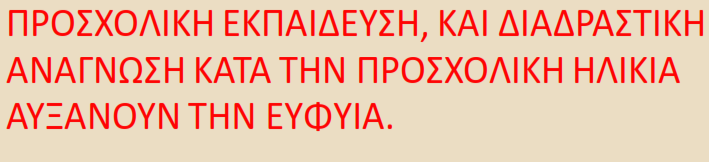 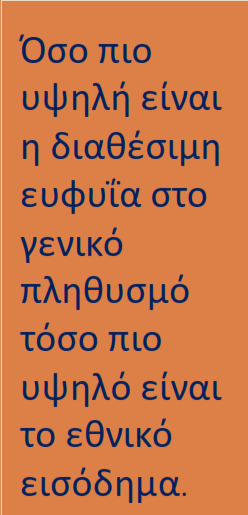 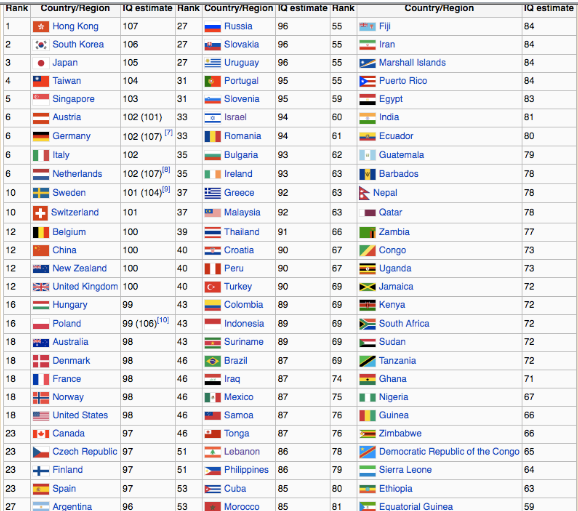 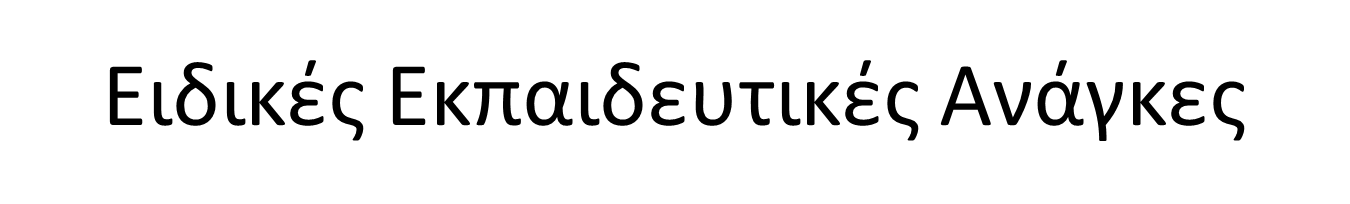 Μαθησιακές δυσκολίες
Προβλήματα λόγου
Νοητική αναπηρία
Κοινωνικο – συναισθηματικές διαταραχές 
Σοβαρές αισθητηριακές διαταραχές (π.χ. τύφλωση)
Κινητικές αναπηρίες
ΔΑΦ
Προβλήματα υγείας
ΕΞΑΙΡΕΤΙΚΗ ΕΥΦΥΙΑ
Ένταξη συμπερίληψη έννοια
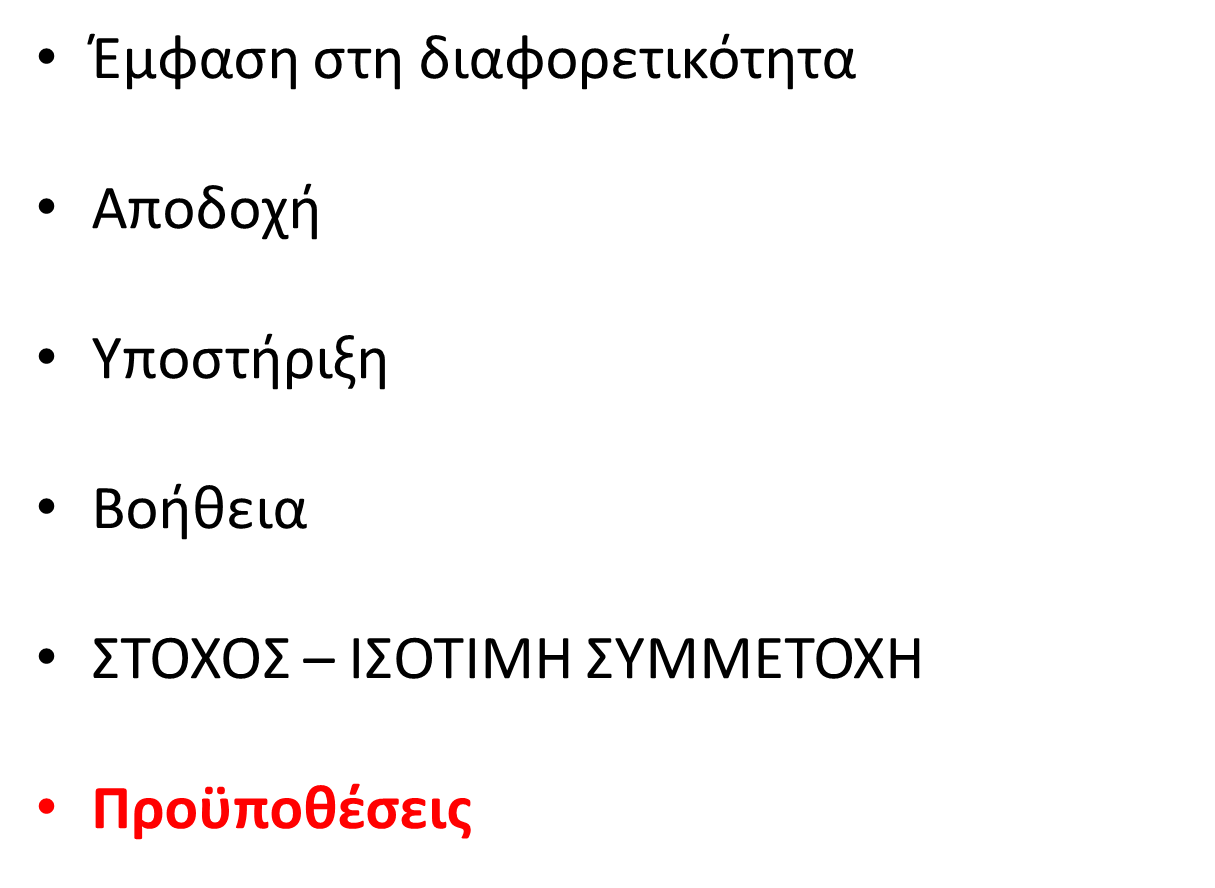 Πλεονεκτήματα σε
Κοινωνική και συναισθηματική ανάπτυξη

Κοινωνική συμπεριφορά - Κοινωνικοποίηση

Βελτίωση κινήτρων 

Παροχή προτύπων 

ΟΦΕΛΟΣ ΚΑΙ ΓΙΑ ΜΑΘΗΤΕΣ ΤΥΠΙΚΗΣ ΑΝΑΠΤΥΞΗΣ
Προβληματισμοί
Υποστήριξη – ΕΠΕ – (γνώση – χρόνος –συνεργασία)

Αριθμός μαθητών 

Χαμηλότερη ποιότητα εκπαίδευσης 

Έλλειψη εξειδικευμένου προσωπικού 

ΝΕΟΣ ΡΟΛΟΣ ΕΚΠΑΙΔΕΥΤΙΚΟΥ -ΩΝ
Στάση εκπαιδευτικών
Μεταρρυθμιστές (πλήρη ένταξη)

Μετριοπαθείς (υπό όρους)

Παραδοσιακοί  (σε άλλο πλαίσιο)

ΠΛΕΙΟΨΗΦΙΑ ΜΕΤΡΙΟΠΑΘΕΙΣ
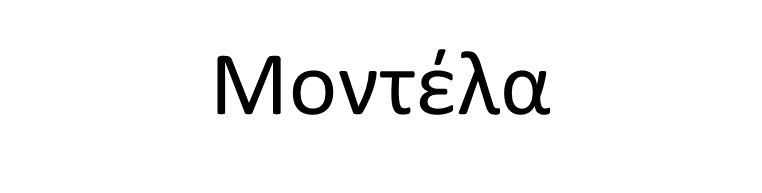 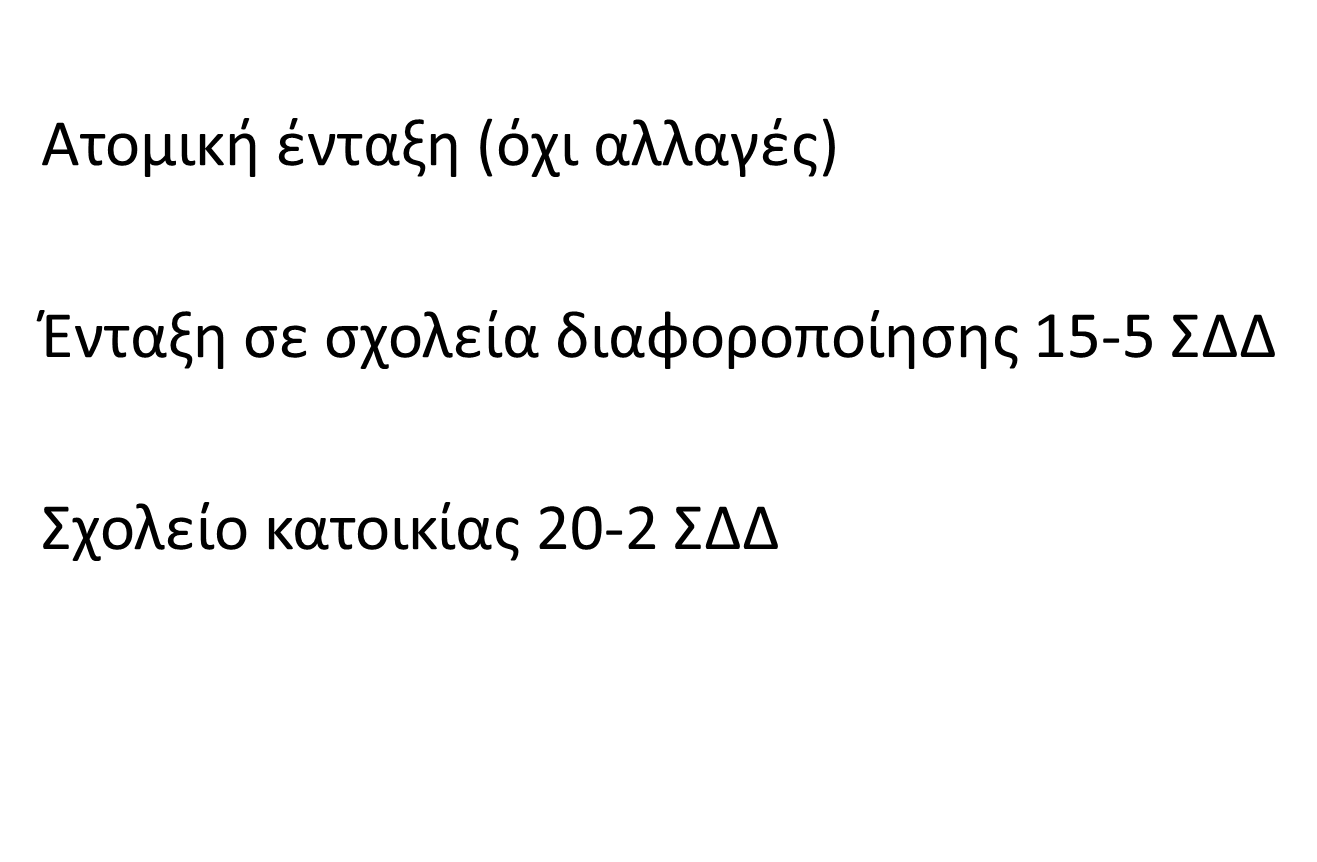 Τεχνικές συμπερίληψης
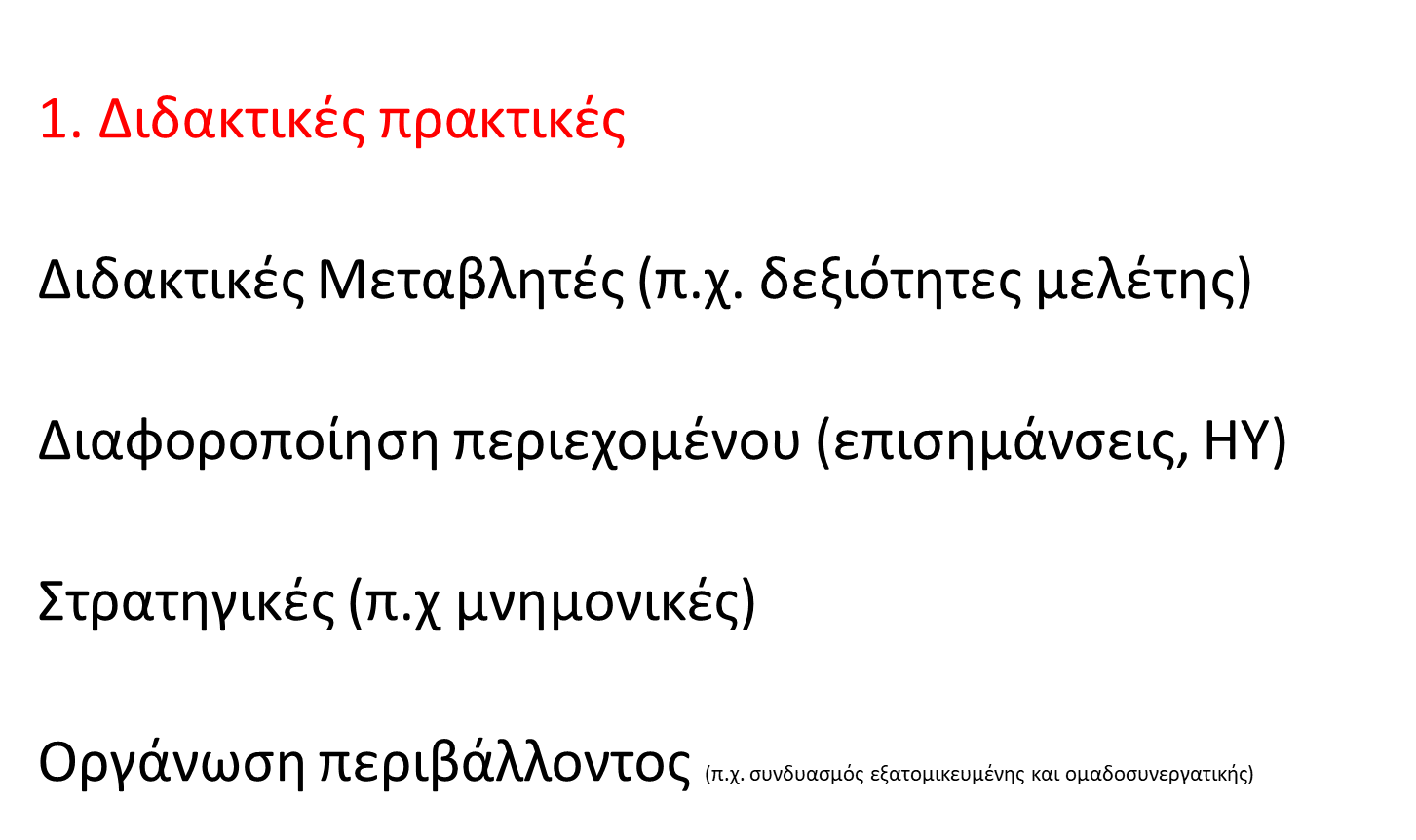 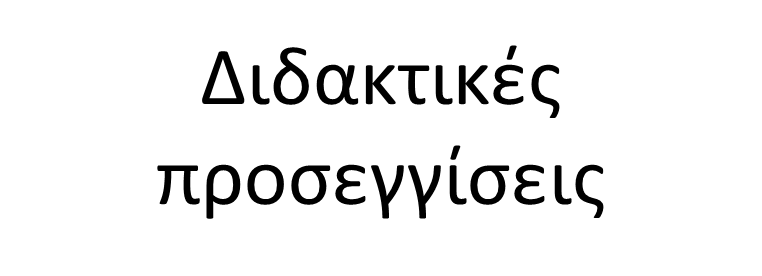 Ήπια προβλήματα συμπεριφοράς (άμεση διδασκαλία 
    Καθοδηγούμενη ανακάλυψη, υποστηρικτικά προγράμματα)

Σοβαρότερα προβλήματα συμπεριφοράς (κίνητρα, διαπροσωπική σχέση, συνεργασία με ειδικούς, προσαρμογή διδασκαλίας, εμπλοκή οικογένειας, αυτορρύθμιση)

Μαθησιακές δυσκολίες (τροποποίηση περιεχομένου, λεξιλόγιο, περίληψη, γραφήματα, συνεργασία)

Υπερκινητικότητα (οργάνωση περιβάλλοντος, θετική ενίσχυση αμοιβές, ποικιλία δραστηριοτήτων, κίνηση, οπτική επαφή, έλεγχος)

                                      ΚΑΝΟΝΕΣ
2. Διδασκαλία συνομιλήκων
Διαφορά επίδοσης 

                      όχι  Ισότιμη  επίδοση
3. Ομαδοσυνεργατική μάθηση
Προϋποθέσεις  

                       Ομάδες τεσσάρων (όχι σταθερές) 
                                1 καλός
                                2μέτριοι
                              1αδύνατος
4. Συνεργατική διδασκαλία
Δύο εκπαιδευτικοί (γενικής – ειδικής) 
Προσφέρει:
Δυνατότητα για εξατομικευμένη διδασκαλία
Αλληλοϋποστήριξη των εκπαιδευτικών
Διευρύνει τη διδακτική μεθοδολογία
Απαλείφει το στιγματισμό
Αυξημένη πειθαρχία
Προσοχή 
                 η σύγκριση είναι ατομική
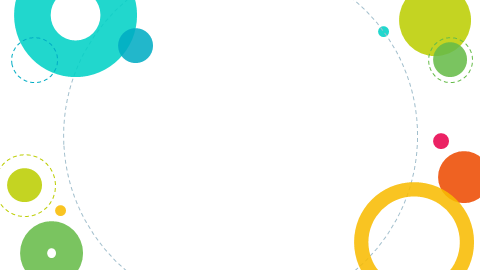 Επισκόπηση έργο
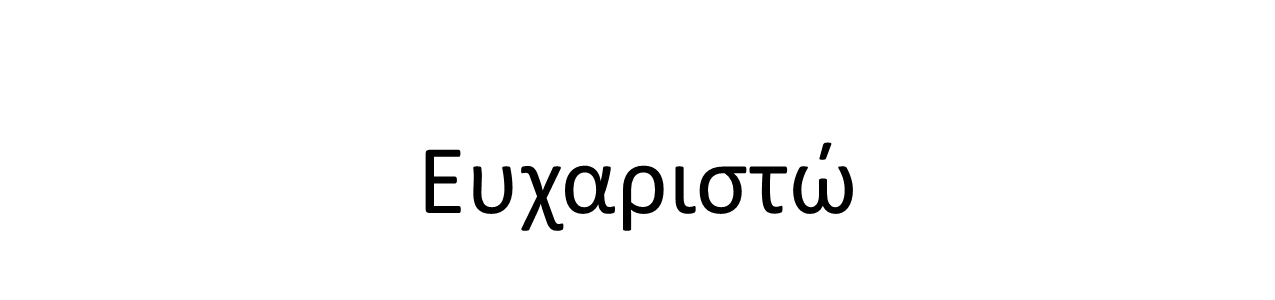 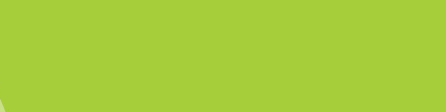 [Speaker Notes: Τι είναι το έργο σχετικά με;
Ορισμός ο σκοπός αυτού του έργου
Είναι παρόμοιο με έργα του παρελθόντος ή είναι νέα προσπάθεια;
Ορίστε το εύρος αυτού του έργου
Είναι ανεξάρτητο έργο ή σχετίζεται με άλλα έργα;

* Σημειώστε ότι αυτή η διαφάνεια δεν είναι απαραίτητη για συσκέψεις εβδομαδιαίας κατάστασης]